Inspection of five liners extracted from the SPS
SEY meeting 2010-10-06
Christina Yin Vallgren
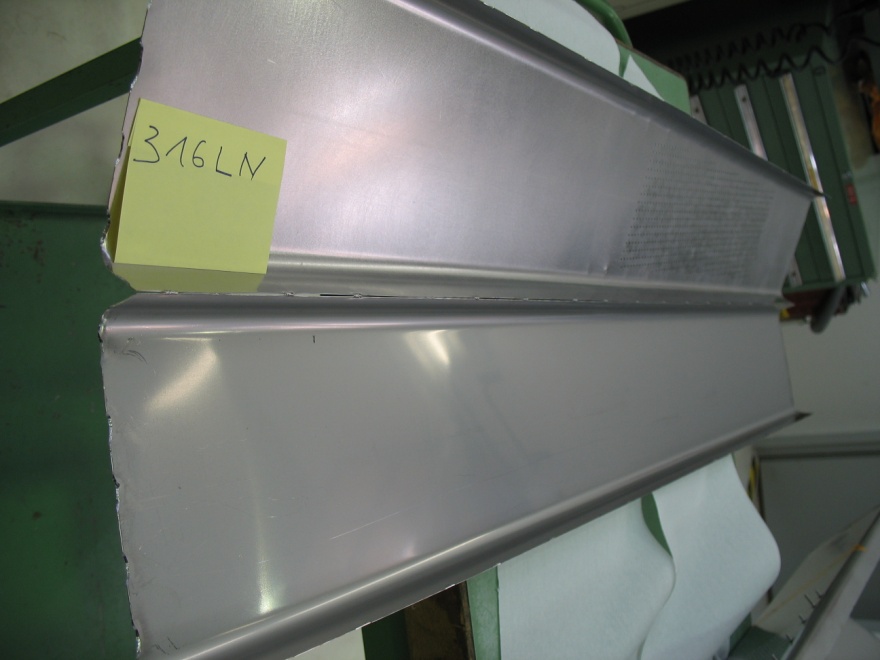 Stainless Steel
Reference
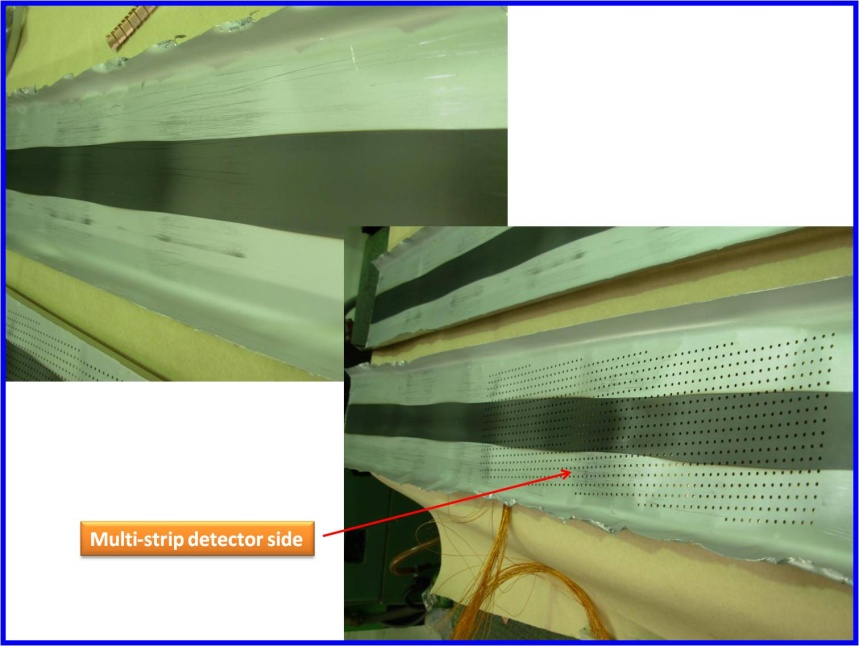 C-strip
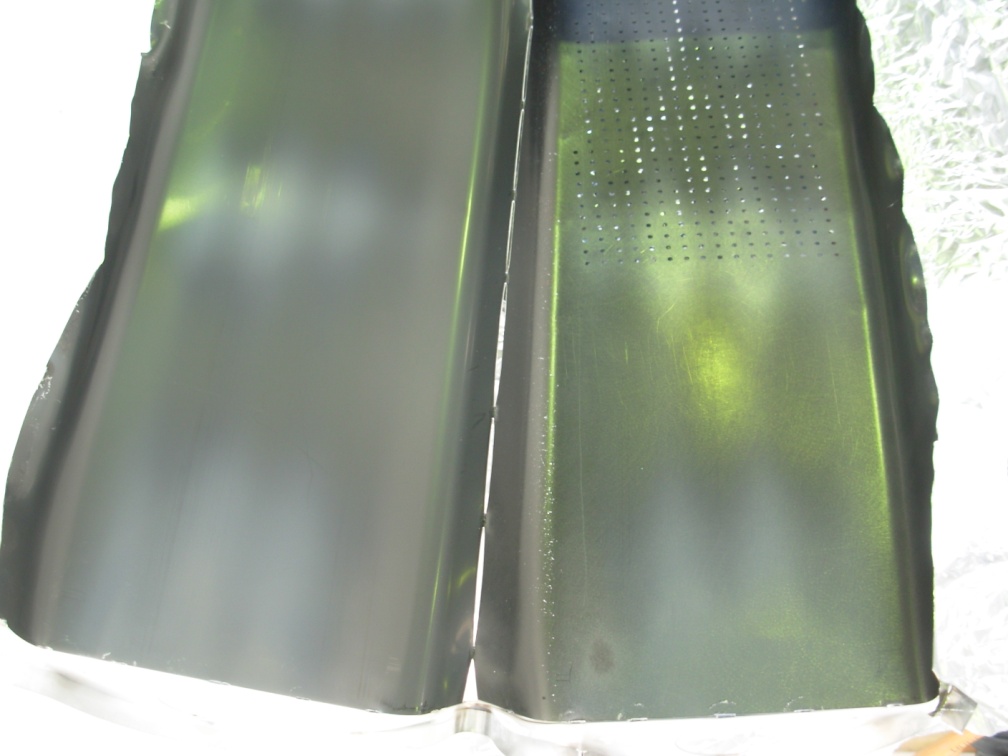 C-Zr
a-C on rough Zr coating
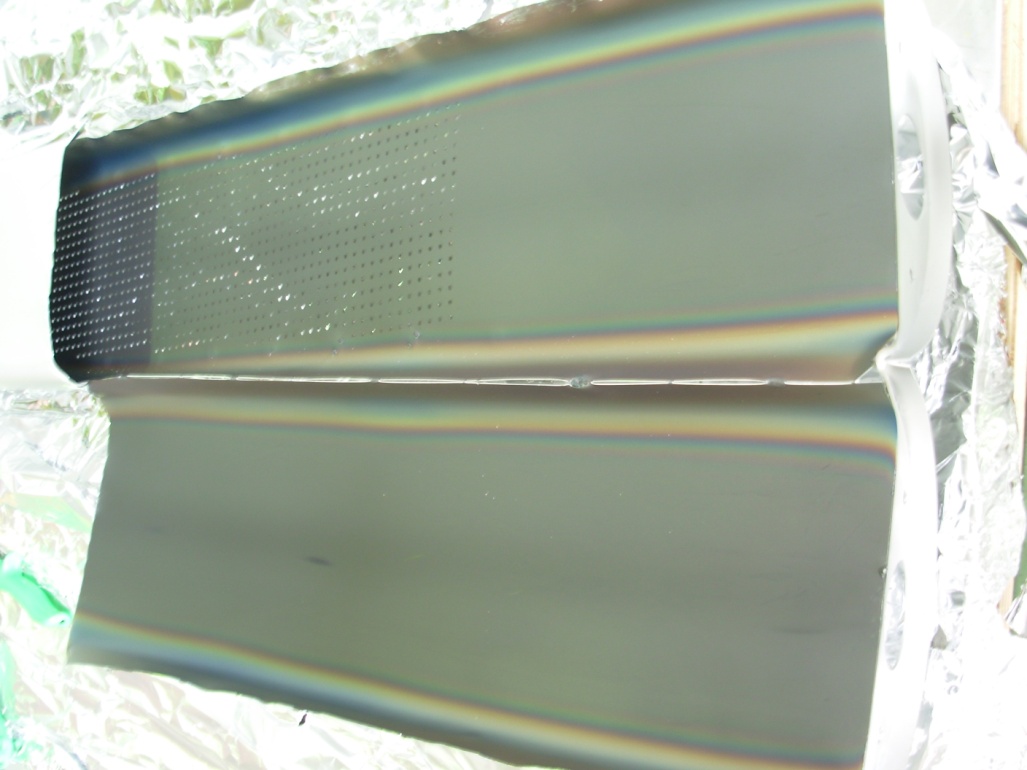 CNe64
a-C number 64
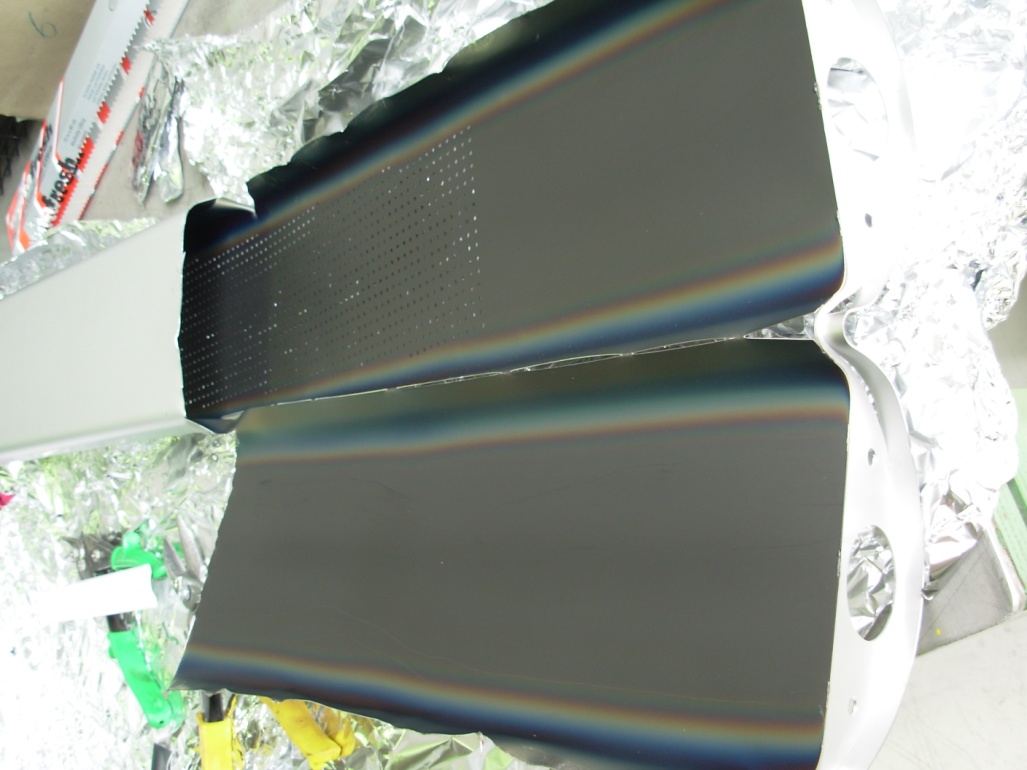 CNe65
a-C number 65
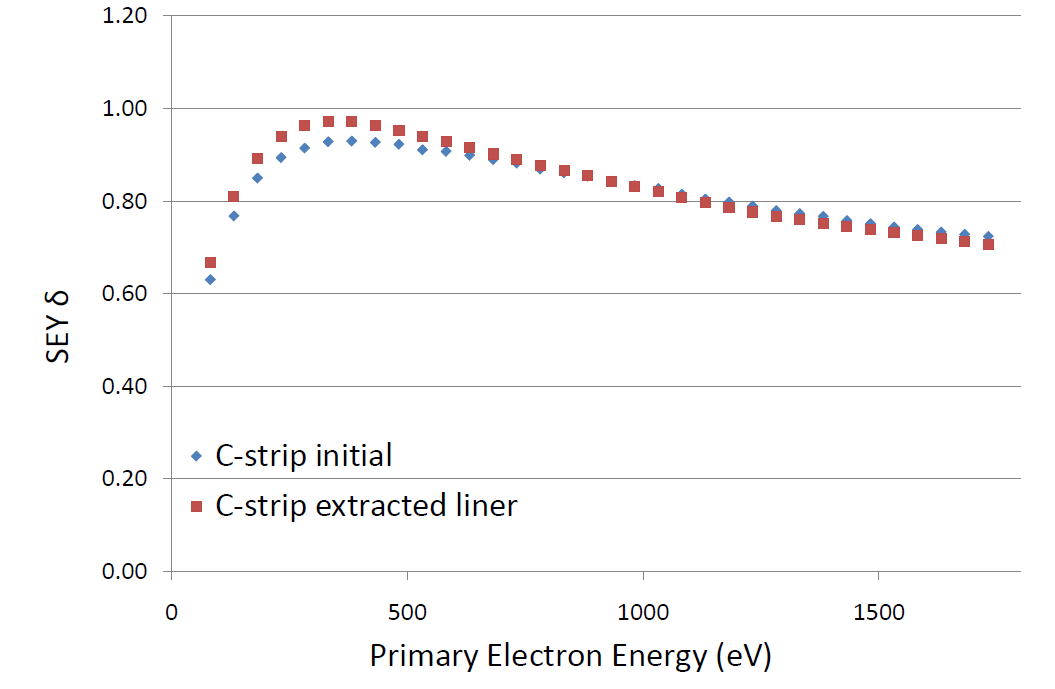 Summary: five extracted liners
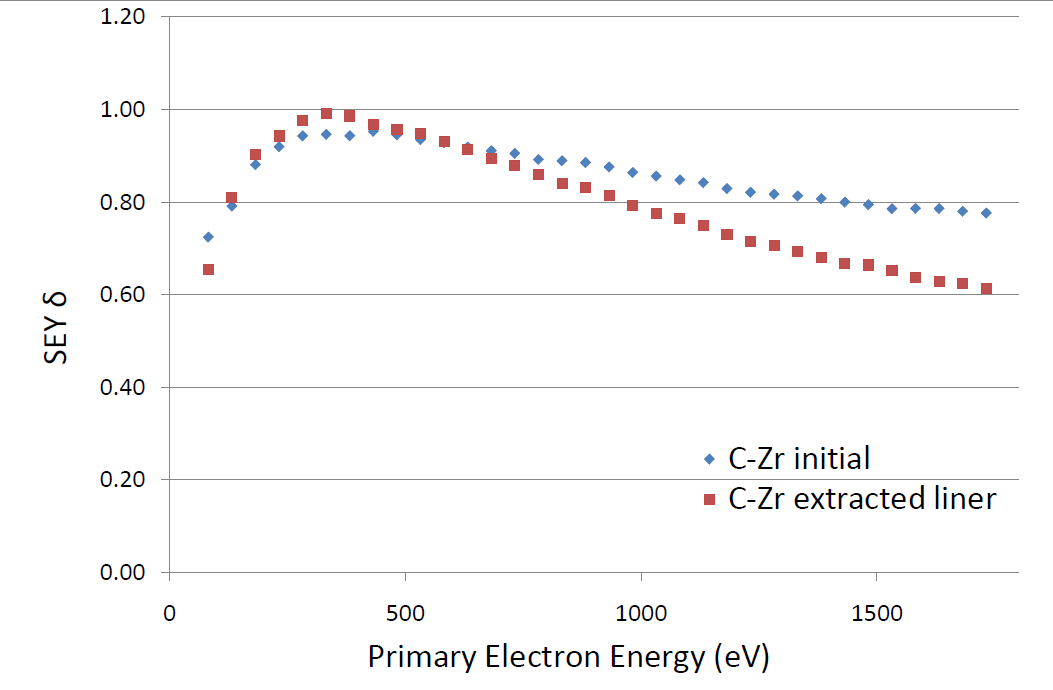 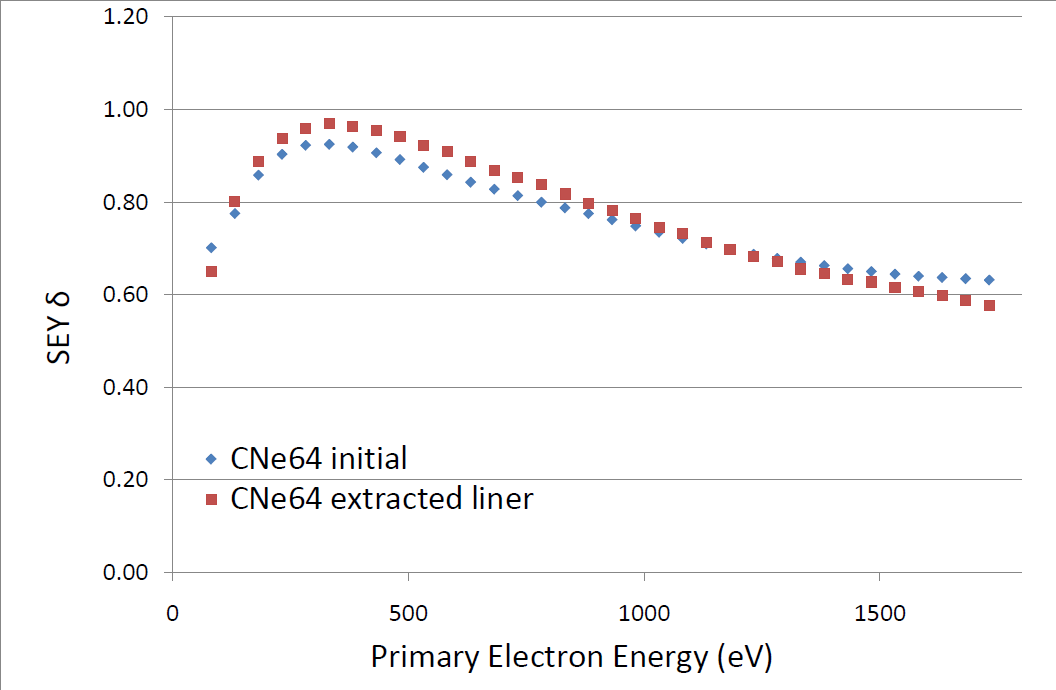 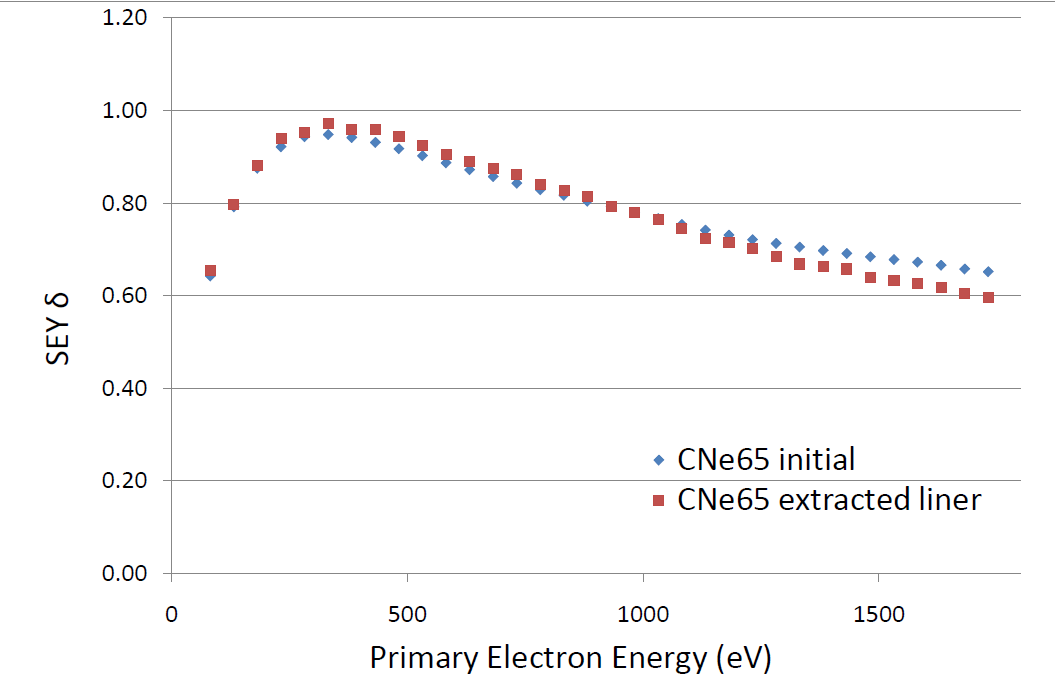 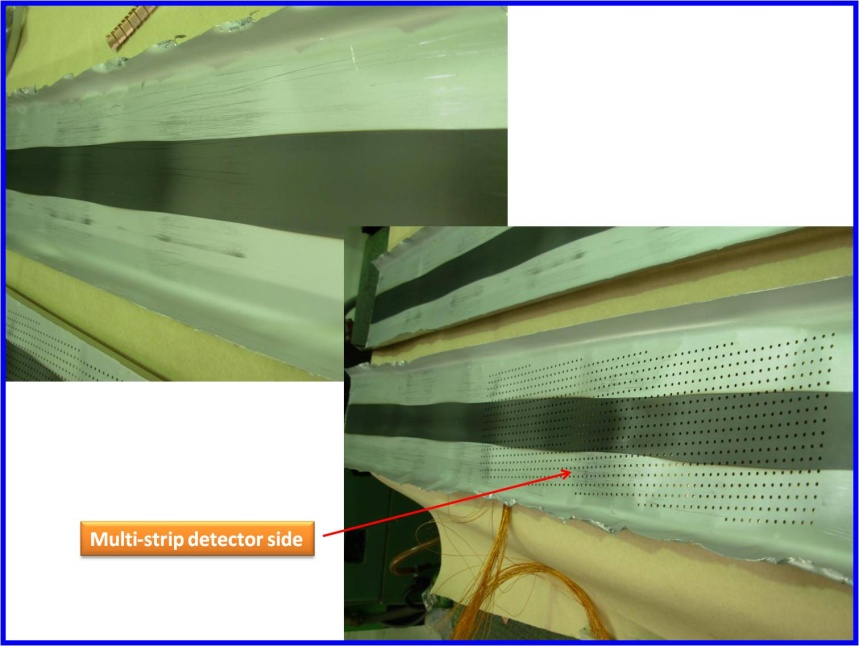 C-strip
C-Zr
a-C on rough Zr coating
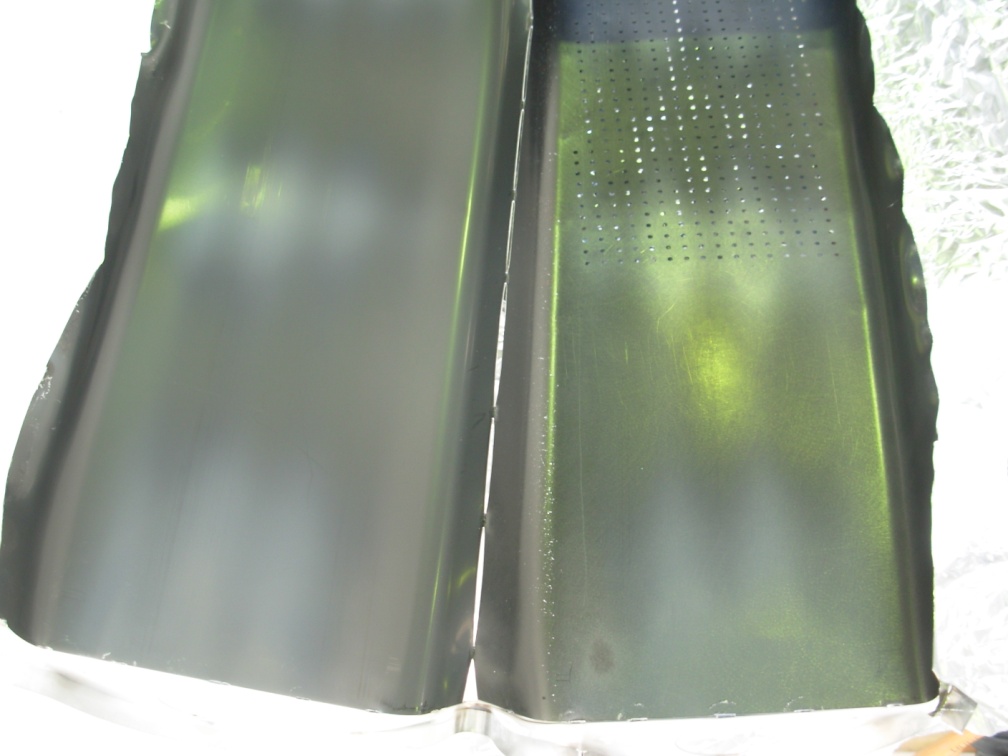 For confirming necessity of coating width
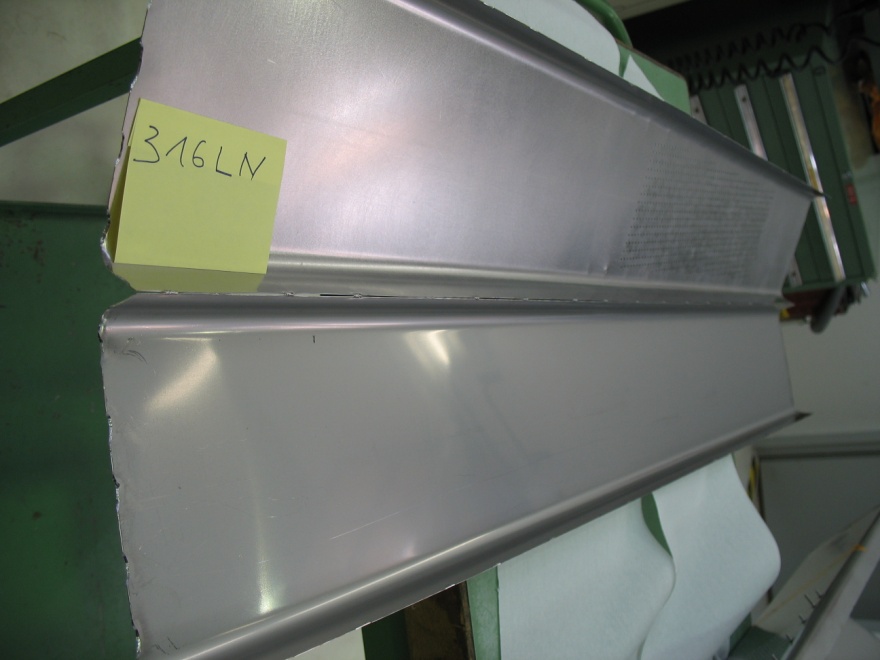 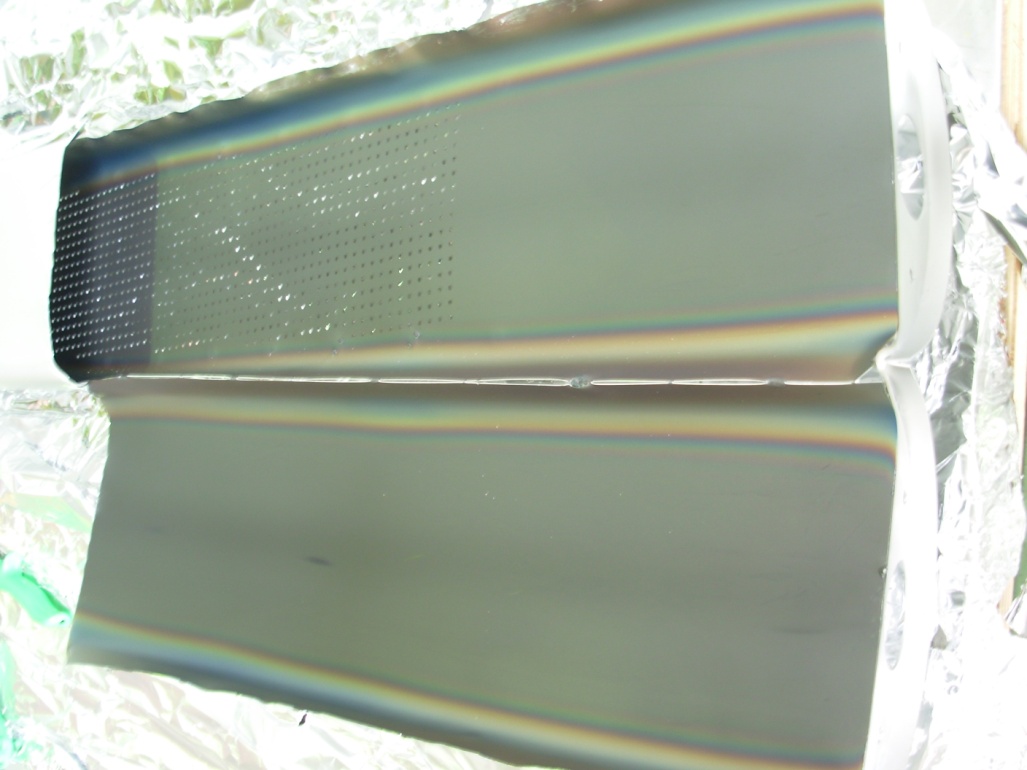 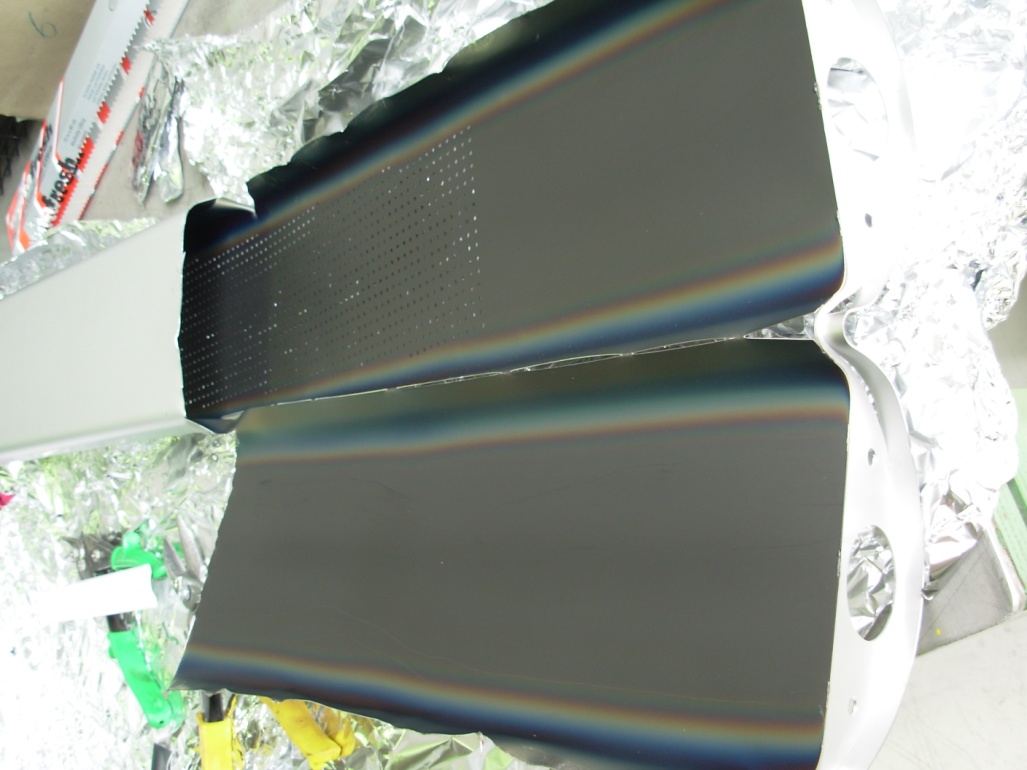 Stainless Steel
Reference
CNe64
a-C number 64
CNe65
a-C number 65